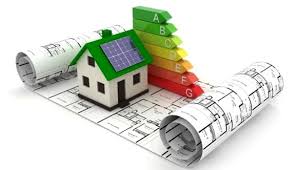 ¿Qué es el Apoyo a la Infraestructura Cultural de los Estados (PAICE)
TALLER DE CAPACITACIÓN A CONTRALORES SOCIALES DEL PAICE
Es una vertiente del Programa de Apoyos a la Cultura de la Secretaría de Cultura de cobertura nacional, a cargo de la Dirección General de Vinculación Cultural/ DGVC.Es una estrategia de cooperación y concertación con las entidades federativas para apoyar proyectos de construcción, rehabilitación, remodelación, y equipamiento de espacios con vocación artística o cultural.Ejerce una política nacional en materia de infraestructura bajo esquemas de cofinanciamiento y corresponsabilidad.Su adhesión es voluntaria e implica el acatamiento de todos los ordenamientos previstos por el propio PAICE
Se constituyó en 1997 y sus primeras reglas de operación se publicaron en 2002. Ha incidido de manera determinante en la política cultural nacional. Objetivo general:Impulsar el desarrollo de proyectos de infraestructura cultural que tengan como propósito la optimización y eventual edificación derecintos que, por su labor, promoción cultural, dimensiones, ubicación geográfica y cobertura territorial de los servicios queofrezca o pueda ofrecer, resulten estratégicos en el proceso de consolidación de polos de desarrollo cultural con trascendencia yalcance estatal, multiestatal o nacional.
Requisitos:
Requisitos:
Mecánica de Operación del PAICE